Comms 200:Writing in the Workplace
Semester 1, 2019
class representative?
https://www.youtube.com/watch?v=M1P40LpXdl8&feature=youtu.be
course outline

https://canvas.auckland.ac.nz/courses/38215
writing as design
design is (both noun and verb)

— an intent or strategy (plan, plot, scheme)
— a cheat, a deceit, cunning
— an implicit structure or explicit motif 
— an implicit problem
— play

See Sean Sturm, ‘“About the word design” by Vilém Flusser’
https://seansturm.wordpress.com/category/design/page/1/
clarity of design (writing intent)
depends on 

business goals and target (user/customer)
self-explanatory functions
use of space (graphics)
legibility
interactivity and real-time feedback
effective language
awareness of context
awareness of what might go wrong
writing as ‘text’
text = words 
document = physical container
work = set of ideas (i.e. campaign)

writing, typography and design are connected

writing may be phonetic or ideographic/pictographic/logographic (or a mixture)

DiMarco, chap. 1, pp. 1-7
words are images
Lets have a look at Times New Roman

Let’s have a look at Ariel

Let have a look at Calibri

Let’s have a look at Franklin Gothic Heavy

See Helvetica, dir. Gary Hustwitt (2007)
https://www.youtube.com/watch?v=9g3Ogtgleyg
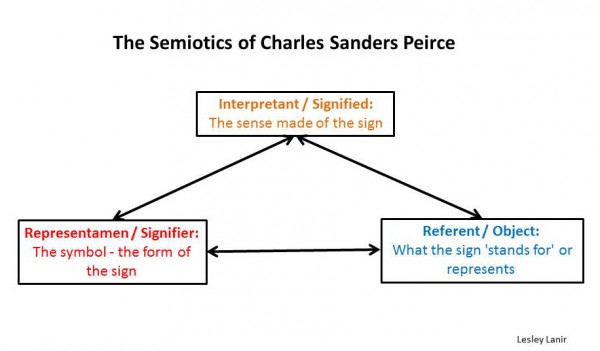 semiotics
icon = represents the physical shape of something
symbol = an abstract image of something  
index = points to something

= infographic

note: seme is a unit of meaning
logographics
consider

lay out/pattern
negative space
shapes
colour
typography

What does the design make you feel, think, want?
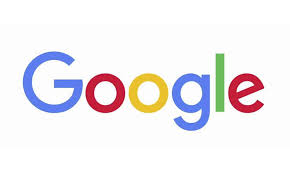 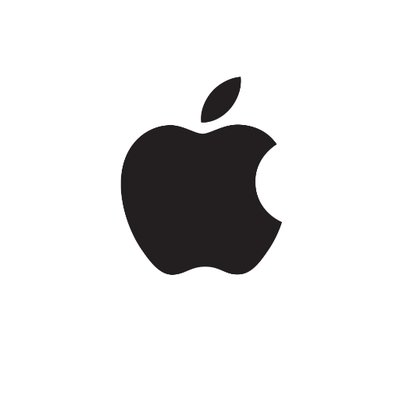 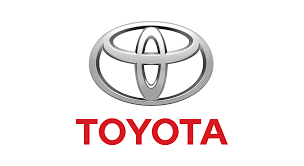 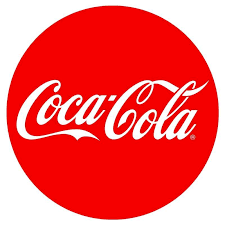 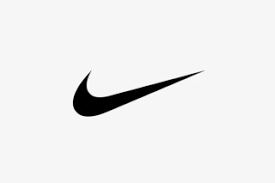 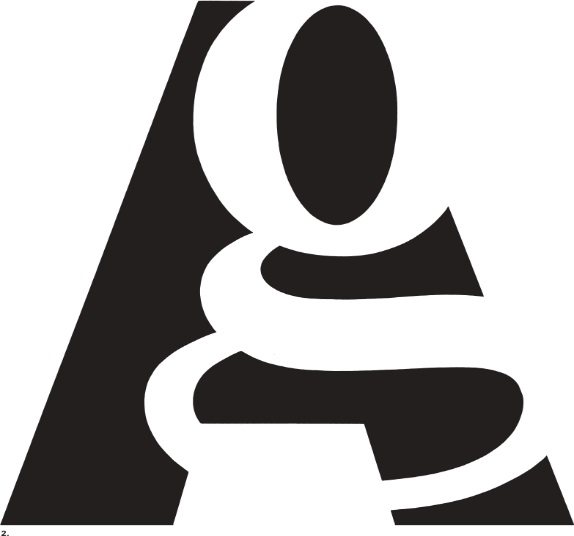 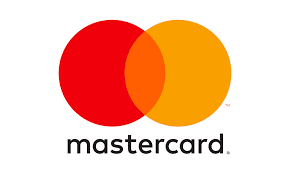 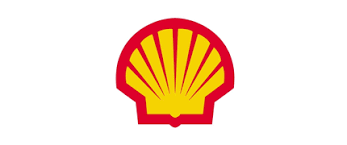 why are you writing?
educate
entertain
persuade
inform/mis-inform
complain/politicise/protest
subvert
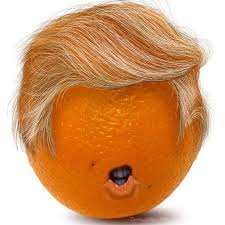 writing for who(m)?
what/which audience (assessing the reader’s needs, knowledge and interest)
   – speaker/writer relation is a matter of complicity, establishing rapport

Matt Abrahams https://www.youtube.com/watch?v=A1siJ0AnI3A&t=82s

5 factors to consider:
    – education (what does the audience know, want to know, care about?)
    – status (writer’s authority vis-a-vis your reader)
    – attitude (the readers’ state of mind)
    – demographics (gender, class, occupation, location/nationality)
    – psychographics (‘lifestyle values, leisure activities social self-image’)
Marsen, pp. 5-7.

Marsen, pp.
The work of design – what’s the story?
https://thespinoff.co.nz/
https://www.nzherald.co.nz/
https://www.baristacats.co.nz/about-us
https://www.benjerry.co.nz/flavours/made-of-something-more
https://www.fonterra.com/

What do you see (design elements)?
What is the site’s language, and its effect?
What is the site’s audience (and how is it identified)?
How does the site make you feel (intensity, affect and appeal)?
What is this organisation’s purpose/value?
design to document (technical writing)
project  (task at hand)

                             – advertising or promotional campaign 
                             – identifying or solving a problem 
                             – developing or evaluating strategic plan

brief = terms of reference (instruction to perform a task, why/where/when/for whom, and what form it should take)
    
     – scene (scope and framework of project, stakeholders, occasion)
    – content (issues, questions, materials, sources, funding, deadlines)
    – treatment (plan of action, steps, timeline, division of tasks, presentation)

Marsen, pp. 9-11.
rhetorical situation (context)
context (time, place and occasion)

audience  (relation to reader)
    – internal and external (co-worker, colleagues, clients, customers  public)
    – knowledge basis, preconceptions, expectations
    – primary, secondary and intermediate readers

genre/text-type (consider format or document design) 

medium /media  – appropriate to purpose, audience and genre                
(Marsen, pp. 2-3)
text-work
purpose/intent
audience
work context/organisation
genre (text-type)
visual organisation (graphic elements and constellation)
style (diction, tone/pitch, affect)
narrative (work story) 
    – who are the actors and agents, and what is the action, of this story?
response 
   – what happens, is happening, due to this document?
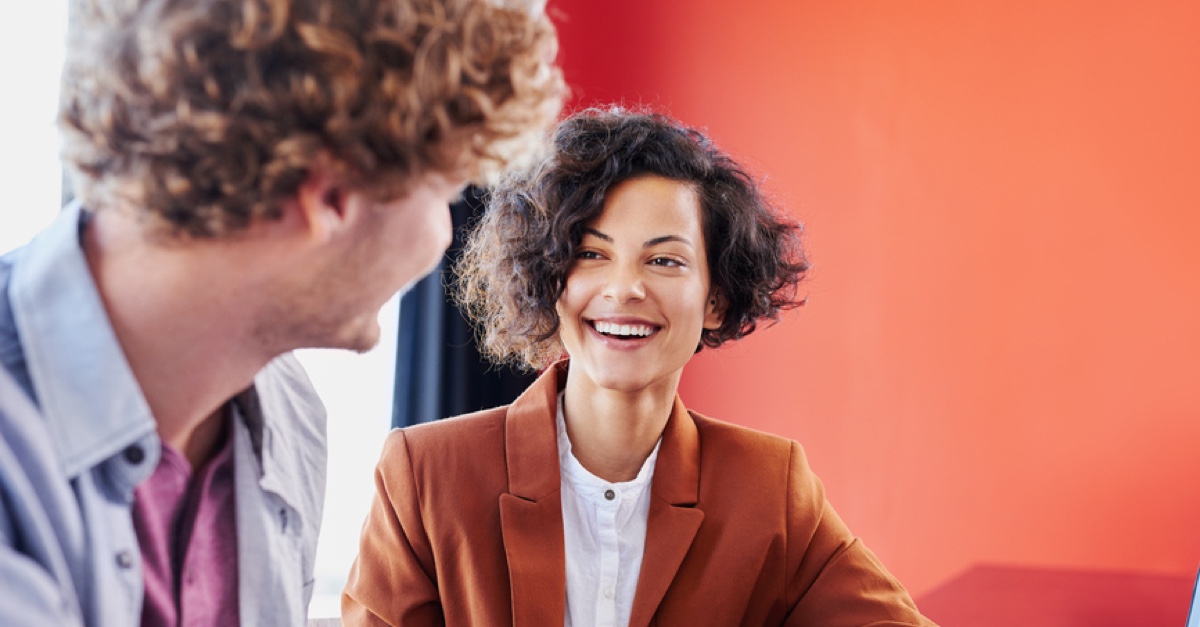 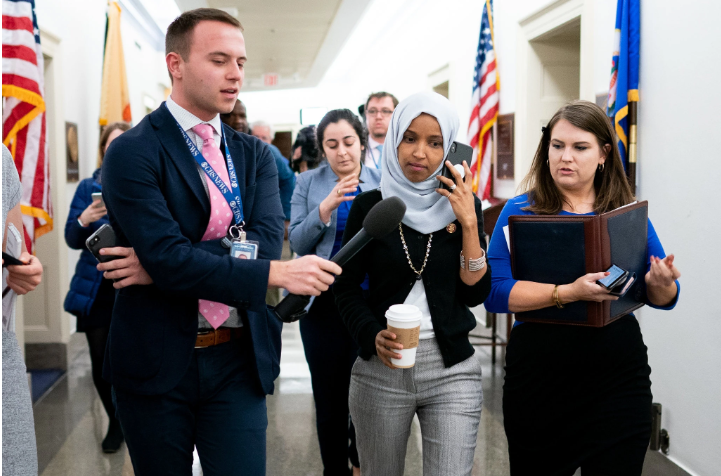 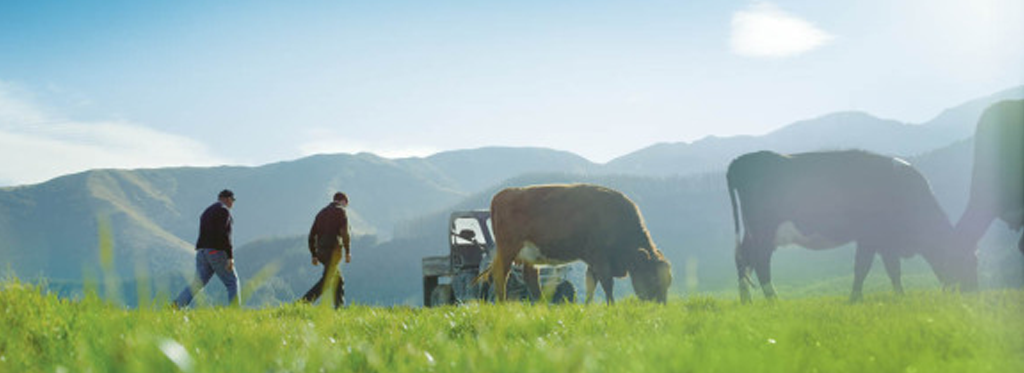 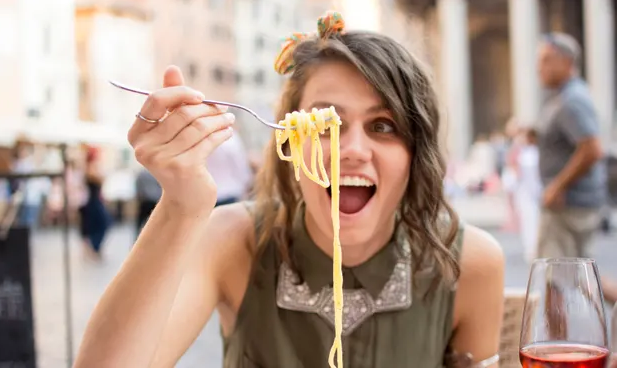 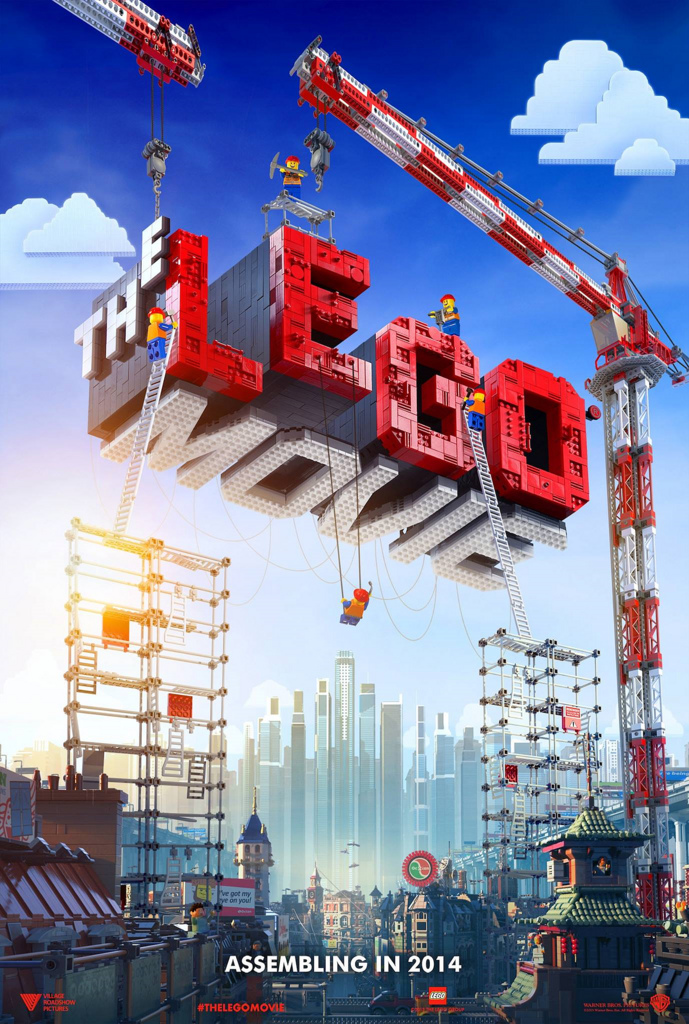 writing does work
work is a writing operation/writing is a work operation
  = means of work organisation

writing as a ‘set of instructions’ https://www.youtube.com/watch?v=jMs3CfyW1Qw
   – inscribes values, people, function, strategy

work as a narrative (a story, with actors, objects, incidents and accidents)
   – consider instances of mis-communication and work deviance   

What organising work does writing do? What work operation does writing expose?
Y
workplace domains
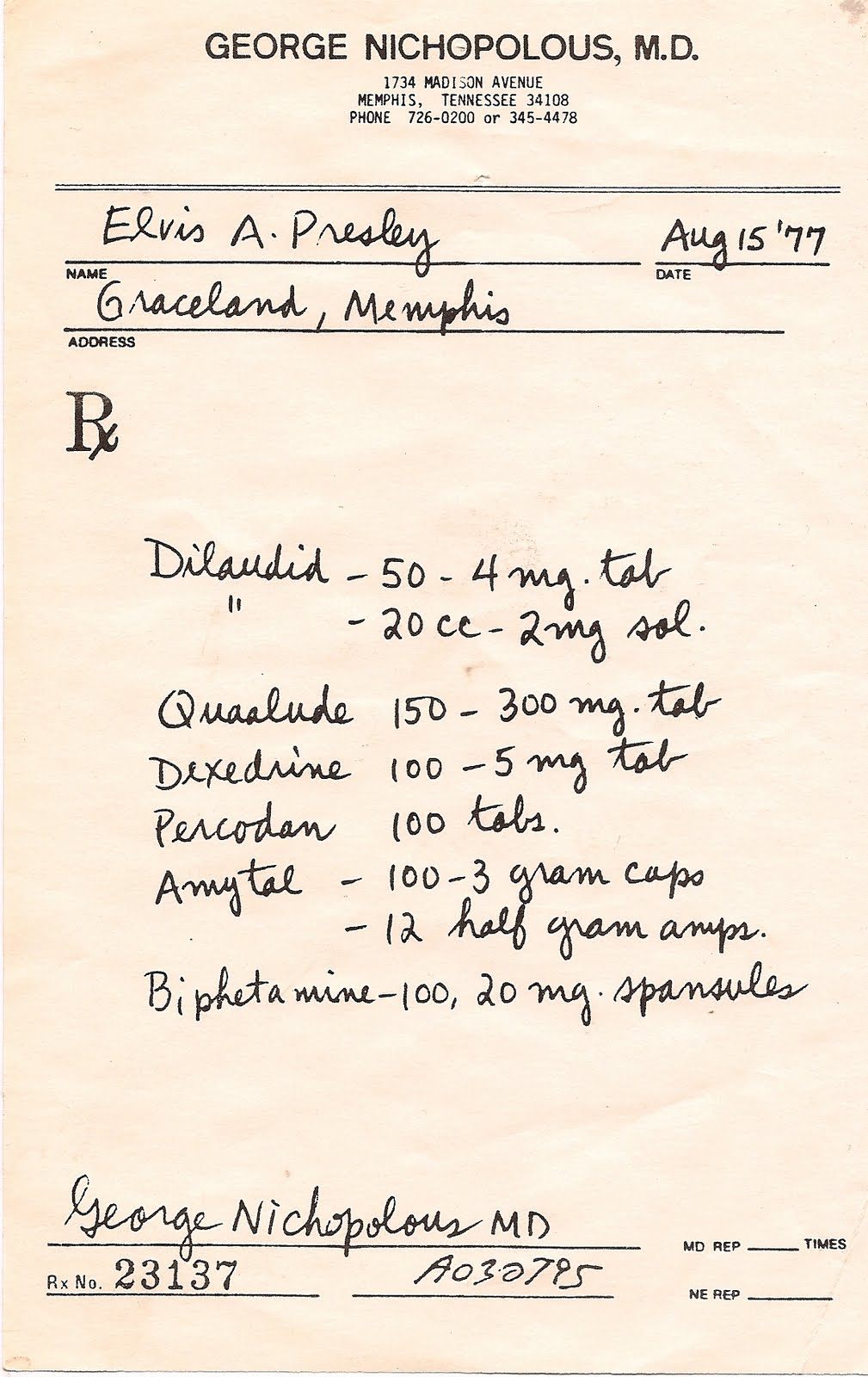 community organisations
professions (law, medicine, engineering)
NGOs
creative industries and Arts agencies
government institutions and agencies
educational institutions (private and public)
business 
(self-owned, cooperative, corporate)
hospitality, leisure, tourism
other

What kind of writing can be found in these domains?
This Photo by Unknown Author is licensed under CC BY-NC-SA